期末專題進度報告3踩地雷遊戲
組員：
 410190176 李宗諭
409040457 蔡絜安
410411622 范家維
410440472 王于蒨
408430469 張景勳
目錄
一、主題發想＆流程圖
二、主程式：
基本架構
插旗層＆探索層
結束機制
三、副程式：
炸彈層＆數字
插旗層，探索層，炸彈層的刷新
三、其他：
預覽圖
甘特圖
總分工
主題發想
踩地雷遊戲可訓練邏輯思考能力
特色：可自設版面及炸彈數

流程圖
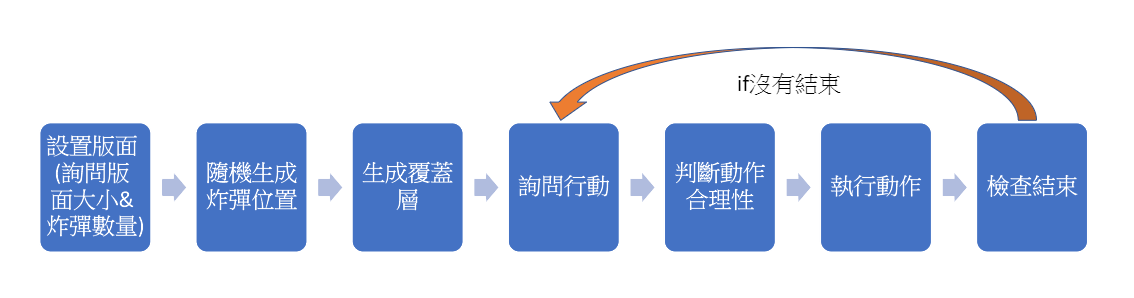 主程式---基本架構
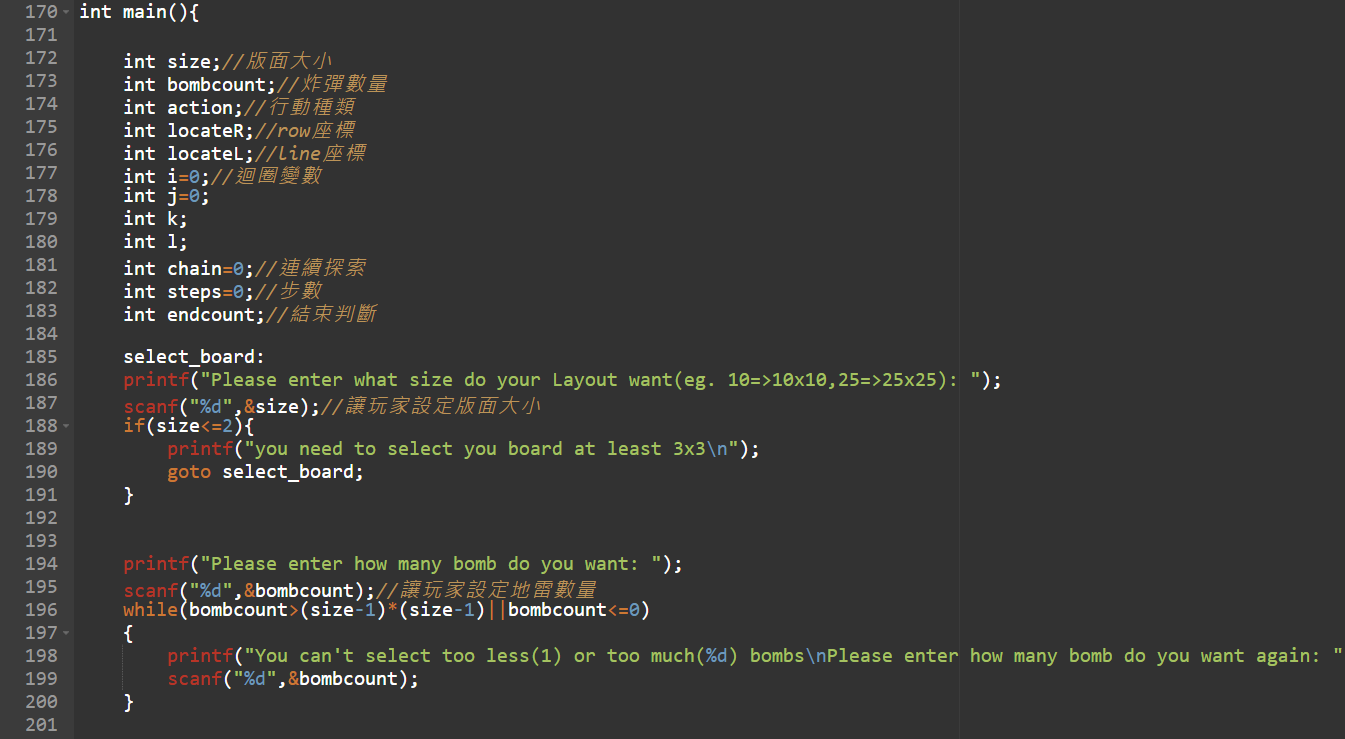 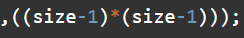 主程式---基本架構
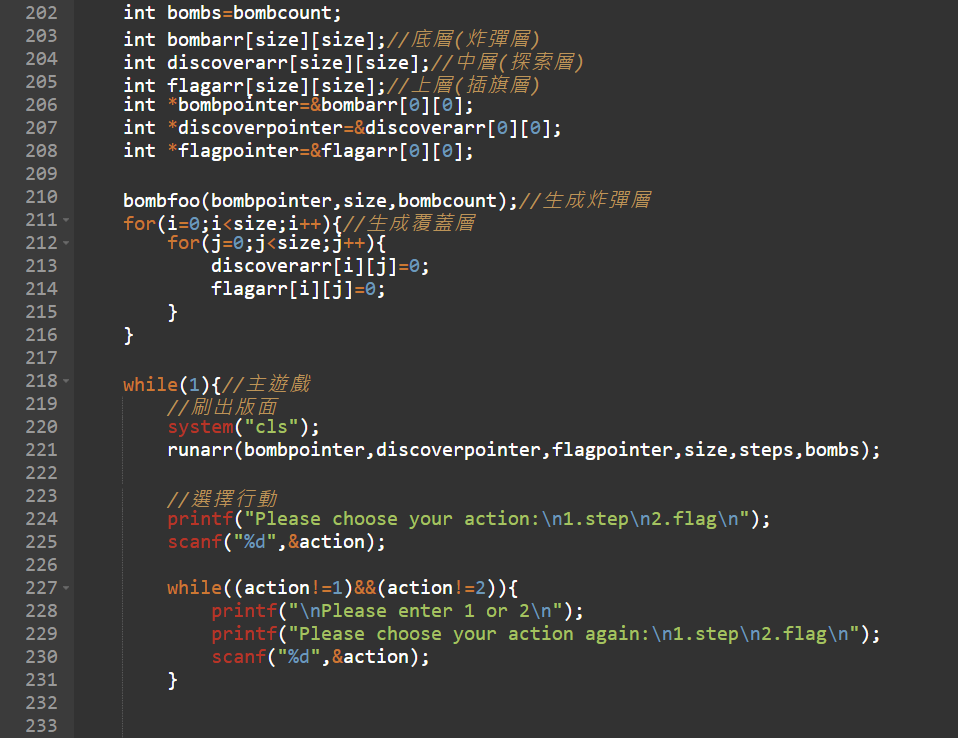 插旗層 (Flag)
預設是0(沒插旗)，探索後改成1
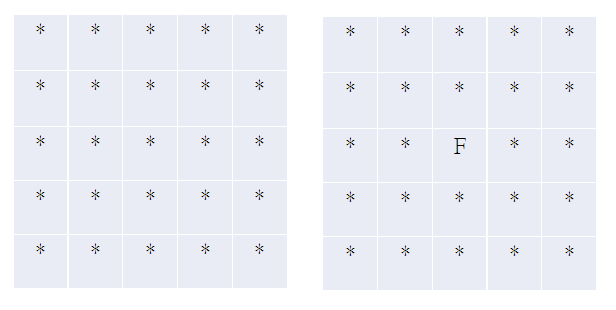 探索層 (Discover)
預設是0(沒探索)，探索後改成1
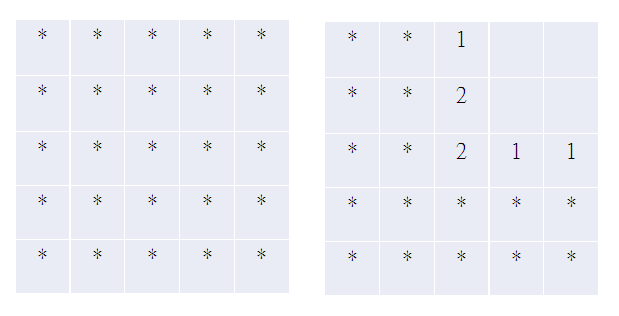 主程式---插旗層 & 探索層
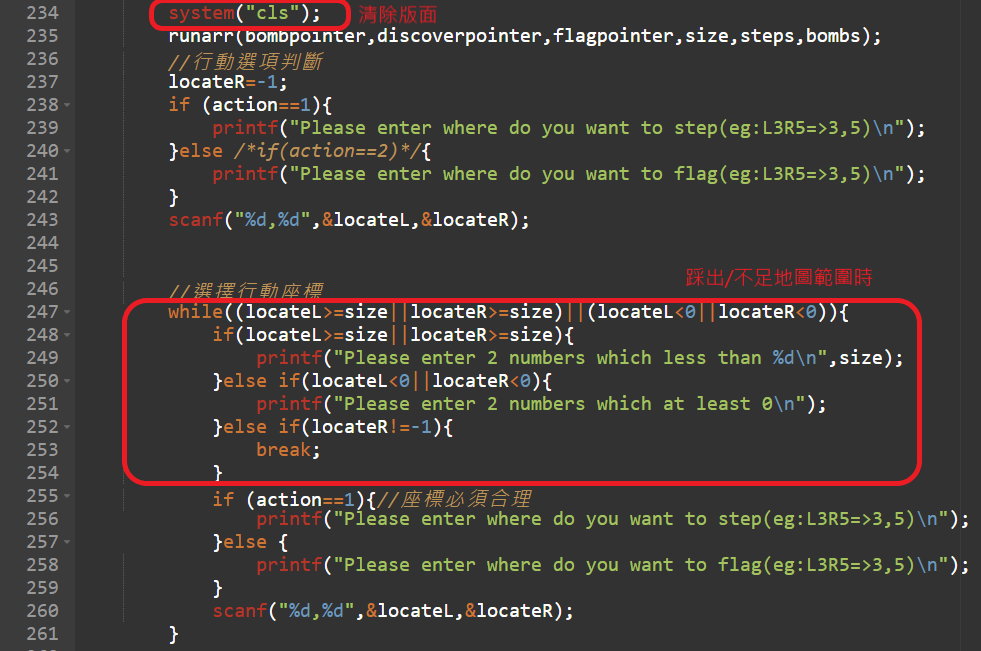 主程式---插旗層 & 探索層 (update)
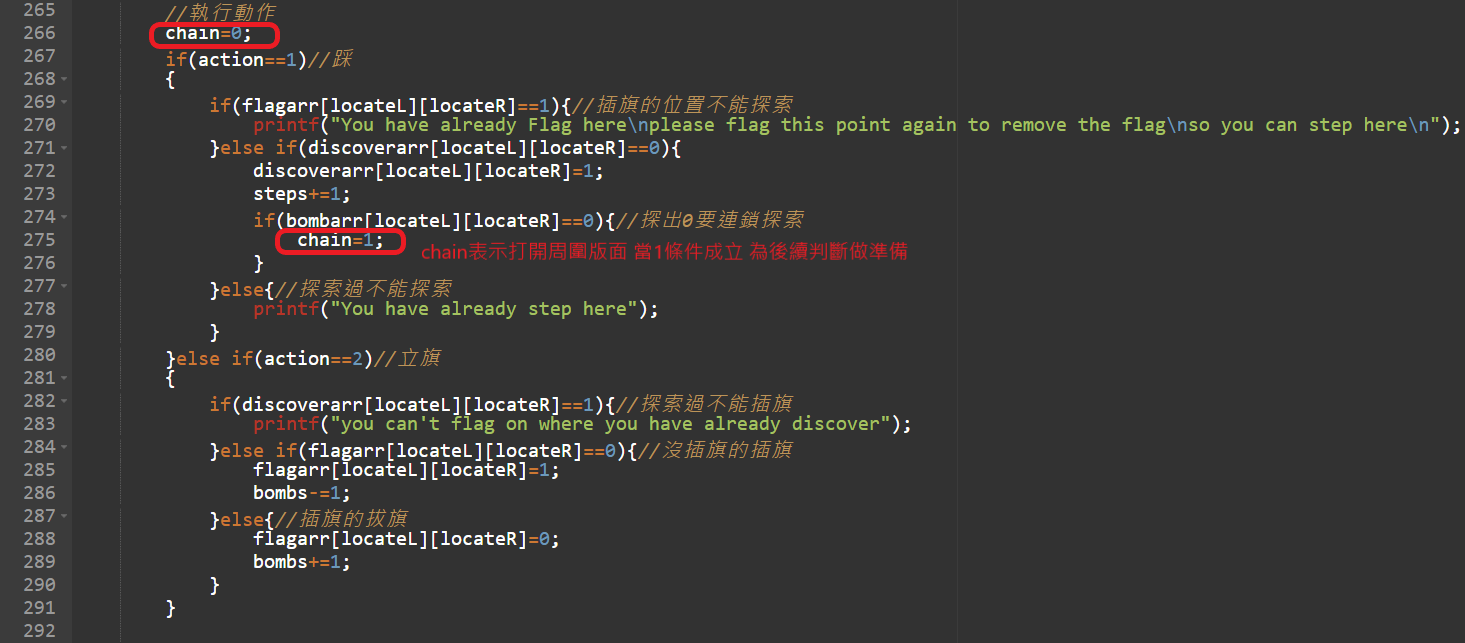 連鎖探索					判斷結束
踩到炸彈​
已探索且是炸彈

找到所有炸彈位置​
未探索總數==炸彈總數
while迴圈判斷非炸彈格的開啟
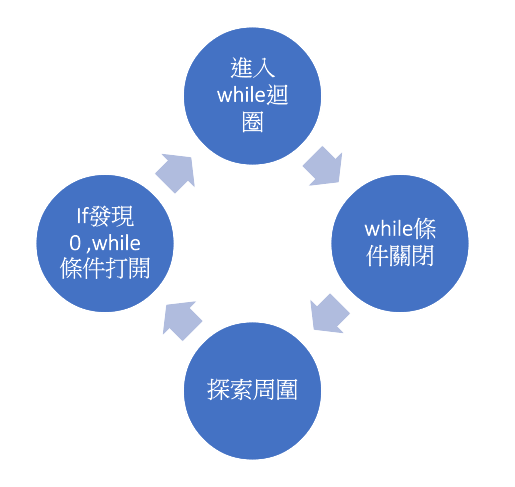 主程式---插旗層 & 探索層
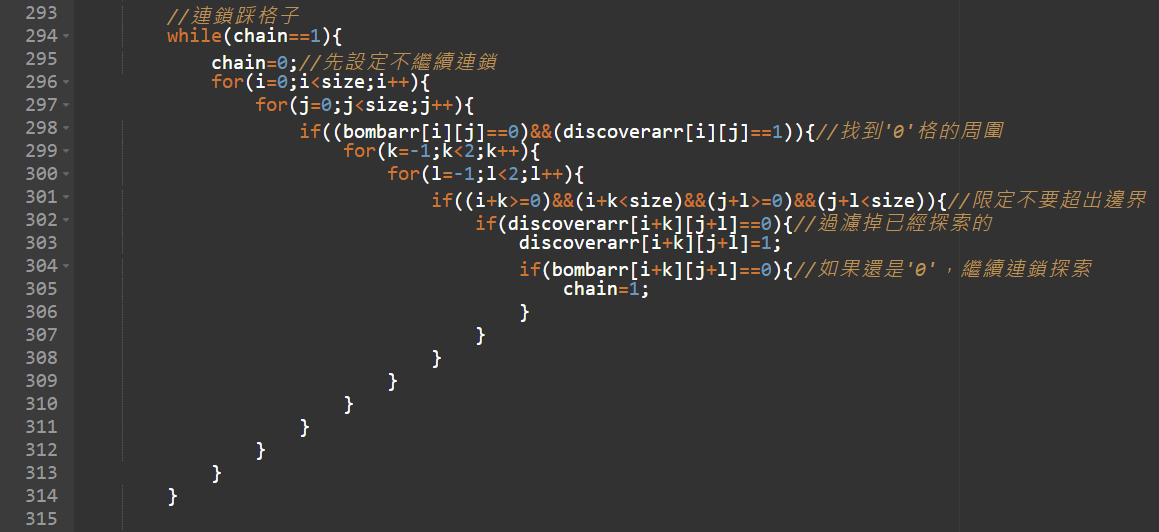 主程式---結束機制
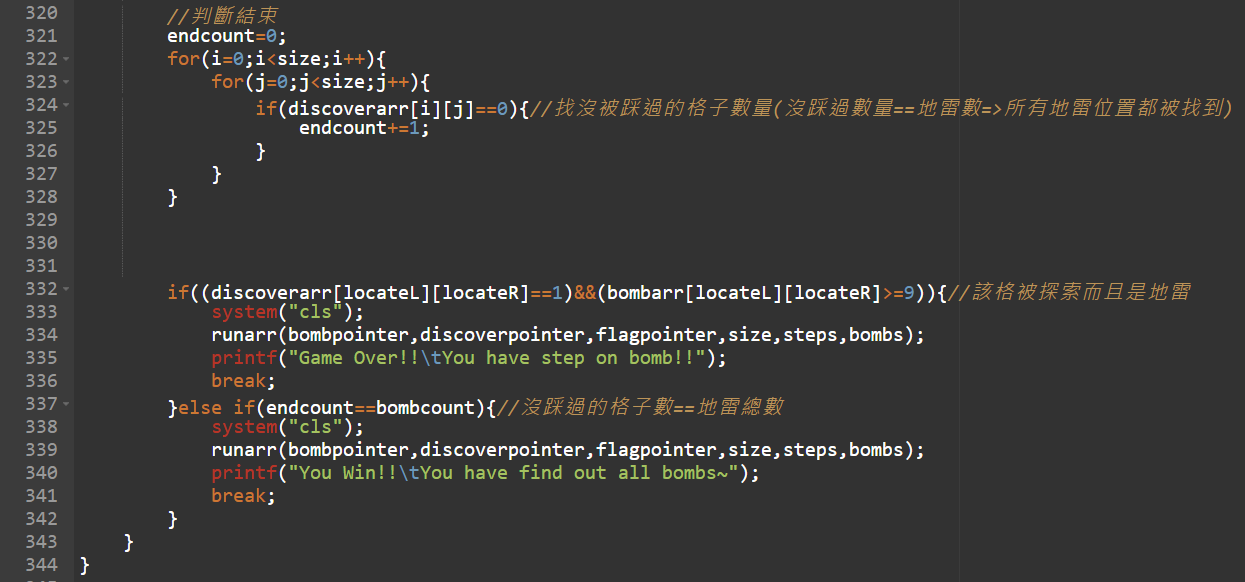 設置炸彈層和數字 (Bomb)
以每顆炸彈生成為單位進行鋪設版面
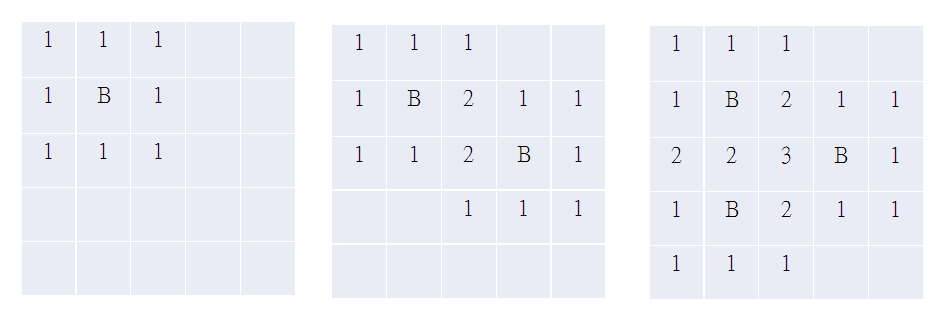 副程式---炸彈層&數字
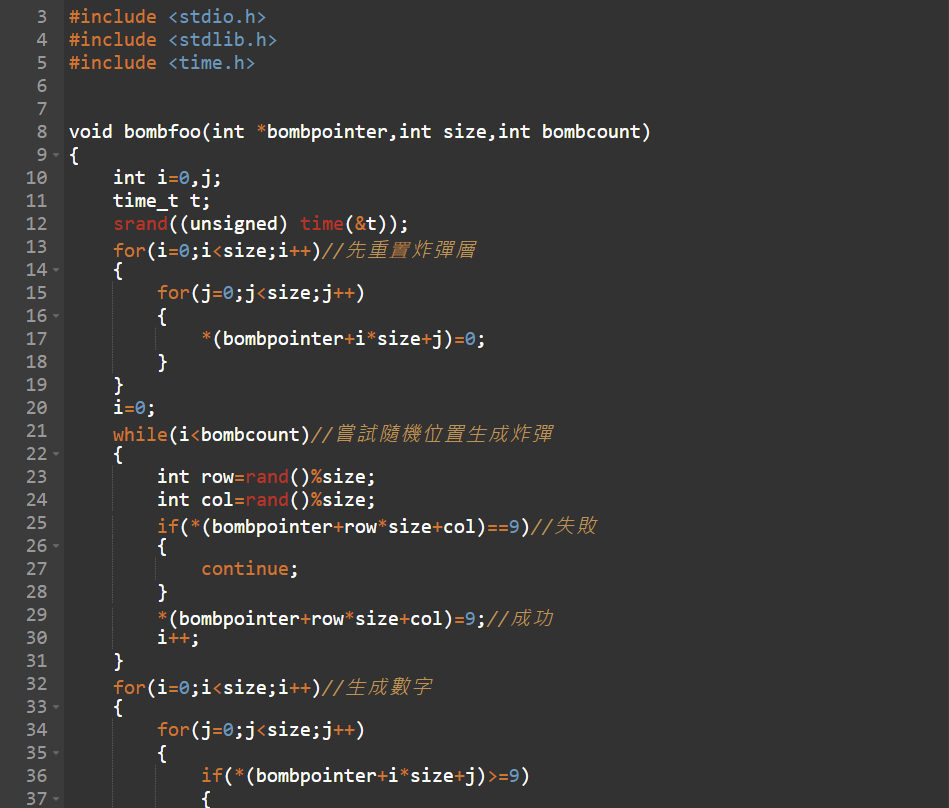 副程式---炸彈層&數字
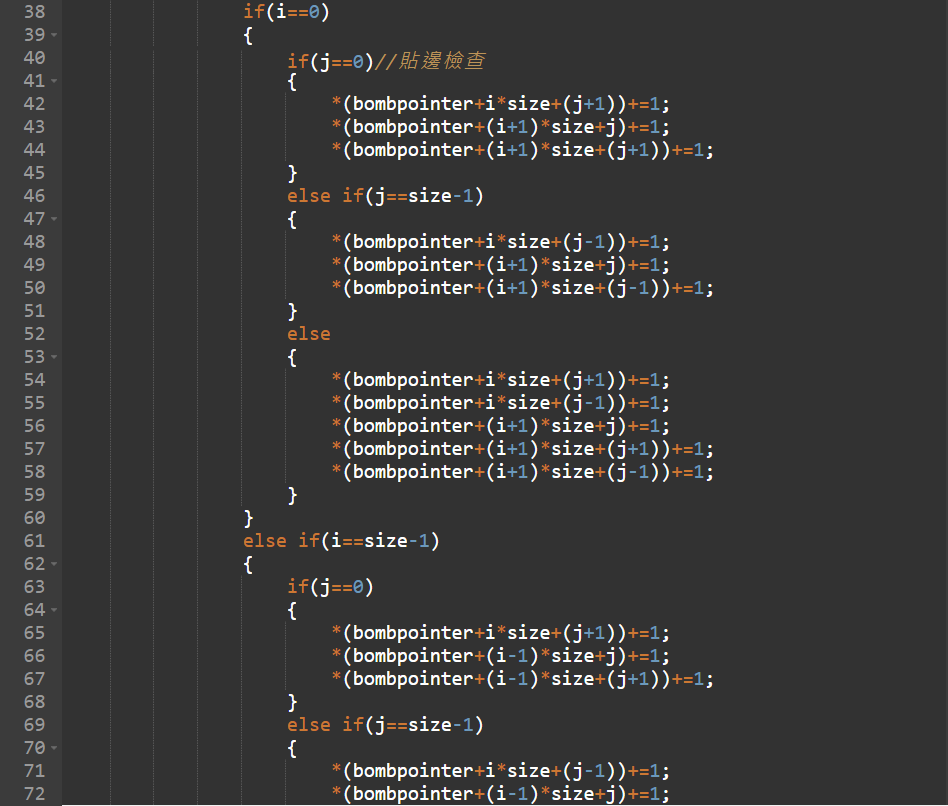 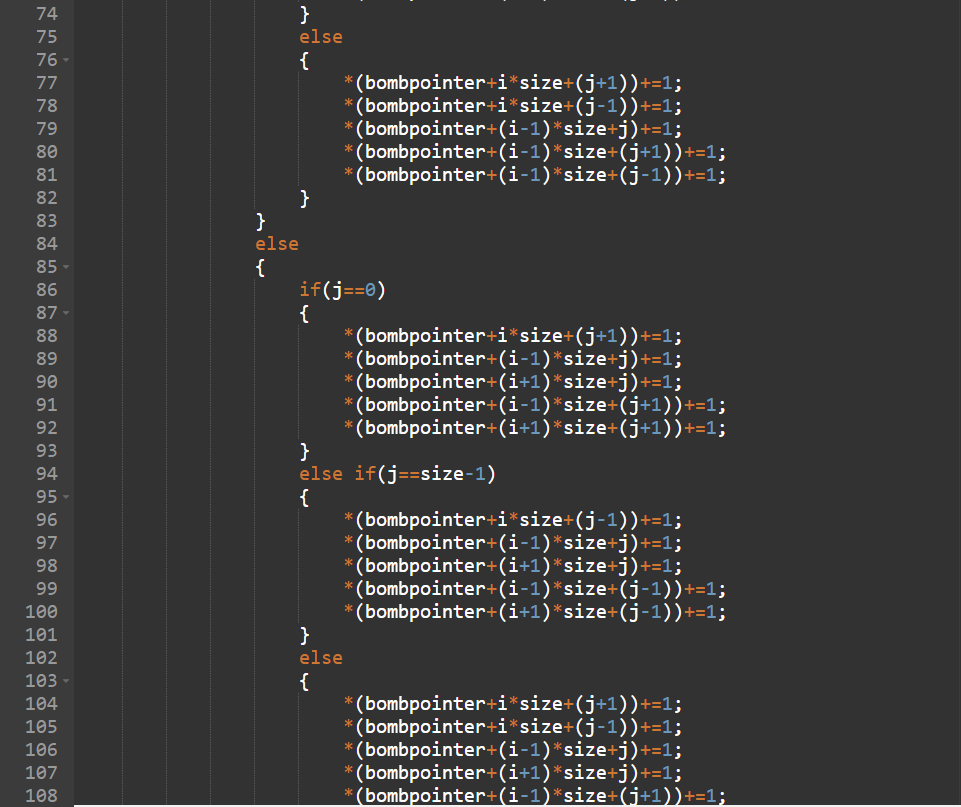 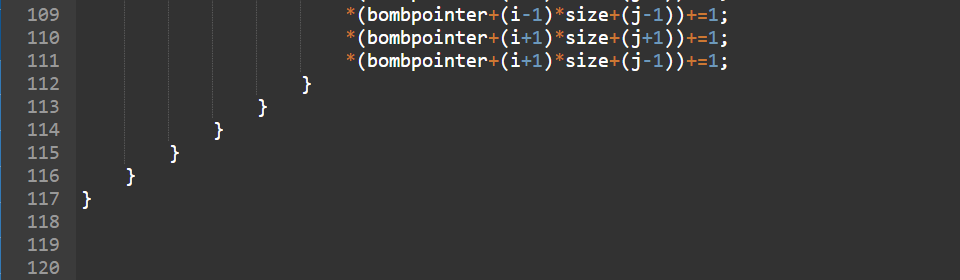 版面呈現方法
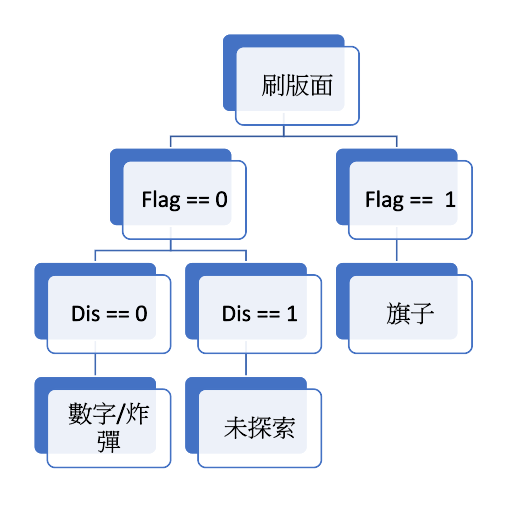 總共三層版面(二維矩陣)，順序為:​
1. Flag​
2. Discover​
3. Bomb​
每次更新後會刷出當前狀況
副程式---插旗層，探索層，炸彈層的刷新
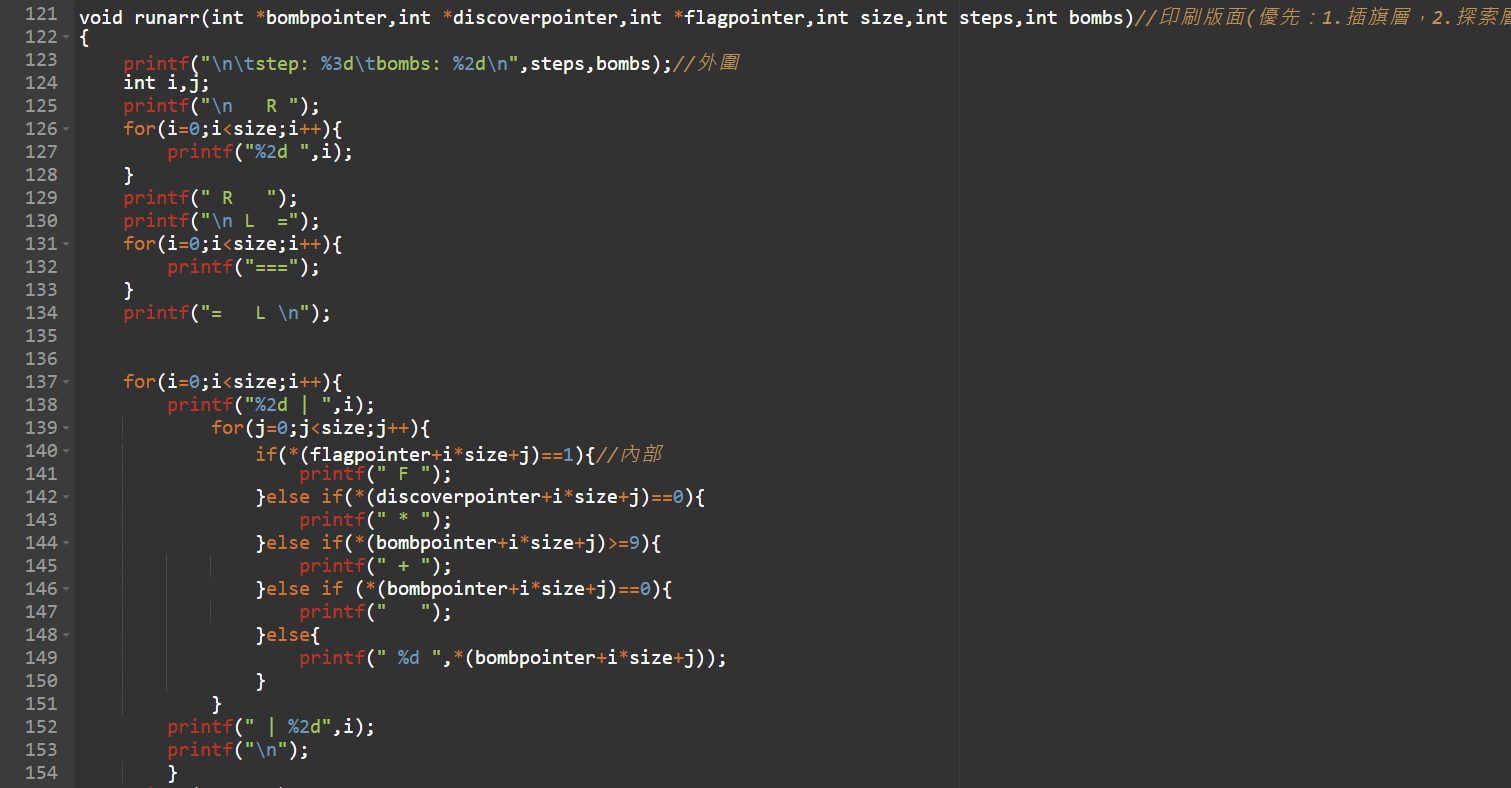 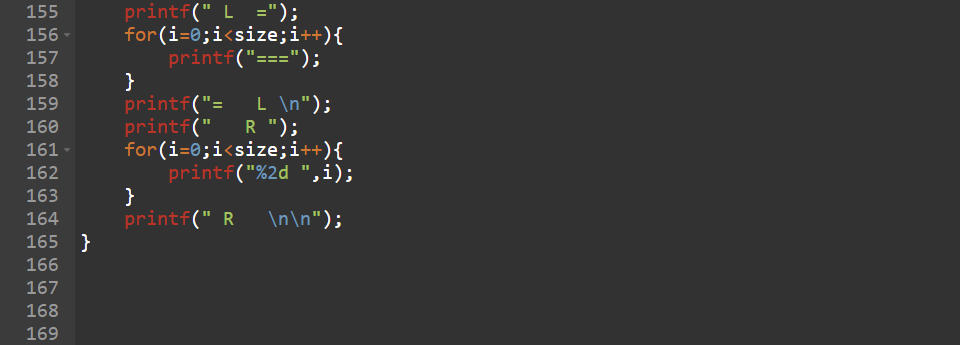 預覽圖
甘特圖
絜
總分工
李宗諭：1. 遊戲主程式 (全)、2. PPT圖表、3. 遊戲主、副程式更新 & Debug
蔡絜安：1. PPT整理、2. 進度監督
范家維：1. 副程式炸彈層&數字、2. Debug
王于蒨：
張景勳：
感謝觀看